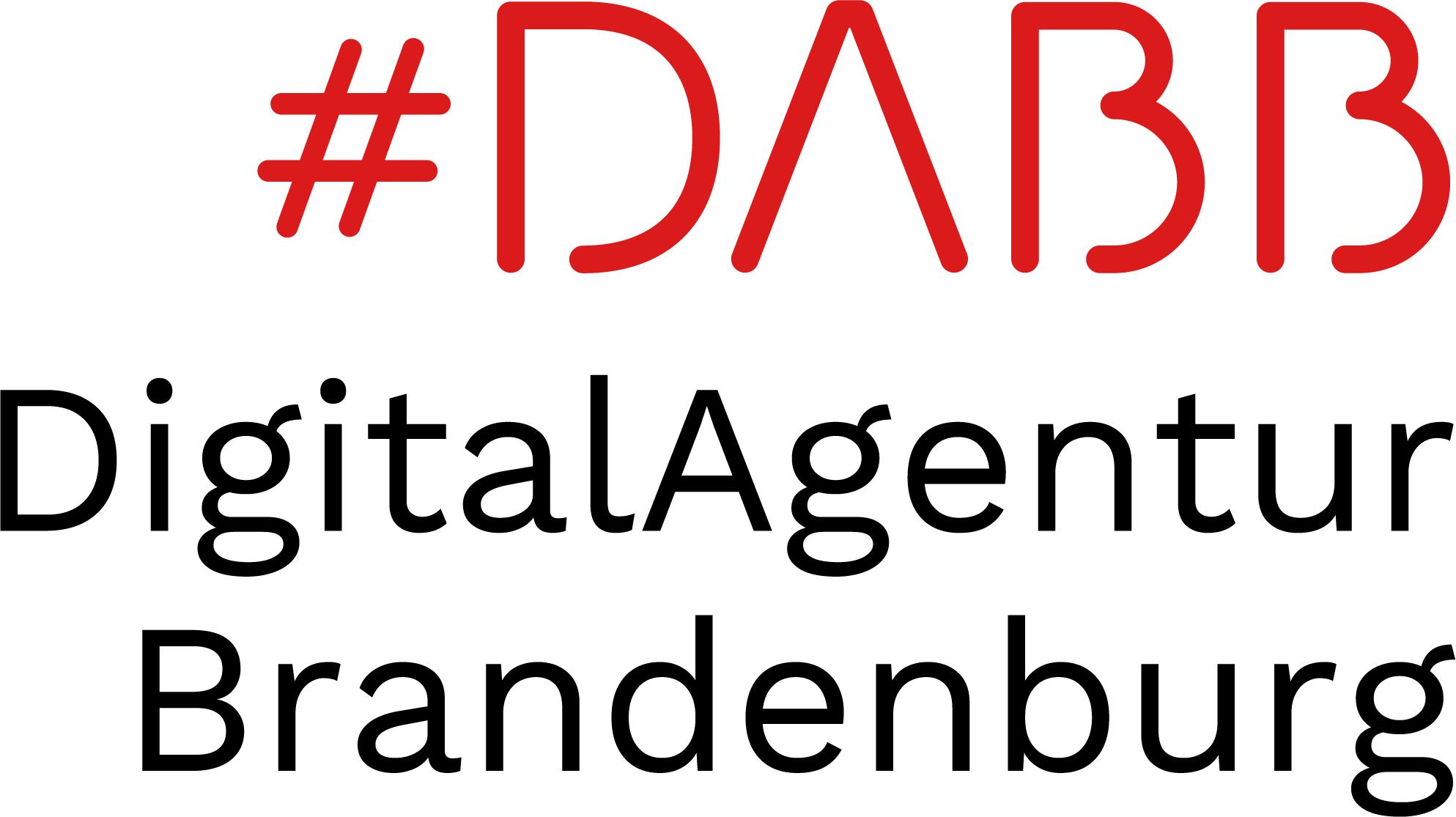 Template: SWOT-Analyse
Stärken
…
…
…
Schwächen
…
…
…
Was sind die Stärken unserer Kommune? 
Worin sind wir gut? 
Was können/haben wir, was andere nicht können/haben?
Wie können diese digitale Projekte unterstützen?
Was zählt zu den Schwächen unserer Kommune? 
Was für Misserfolge hatten wir in der Digitalisierung und warum?
Welche Lücken haben wir bei den Arbeitsmitteln, beim Personal oder den Fachkenntnissen?
Risiken
…
…
…
Chancen
…
…
…
Welche Risiken oder Gefahren können die digitale Entwicklung hemmen? 
Welche negativen Entwicklungen gibt es, die wir als Kommune nicht (leicht) beeinflussen können? Welche Auswirkungen könnten sie haben?
Was sind die Chancen, die die Digitalisierung bietet? 
Gibt es Trends und Veränderungen in der Gesellschaft, Verwaltung oder Wirtschaft zu unserem Vorteil?
Gefördert durch das Ministerium für Wirtschaft, Arbeit und Energie des Landes Brandenburg.